Alex Roan
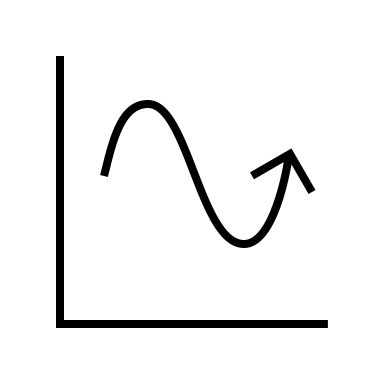 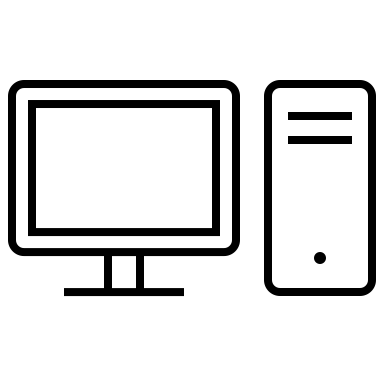 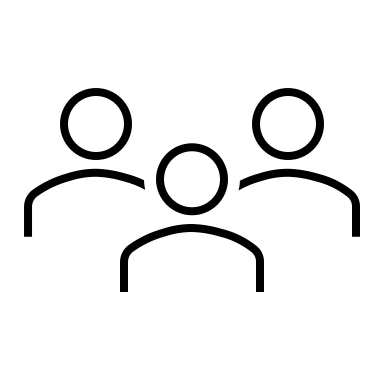 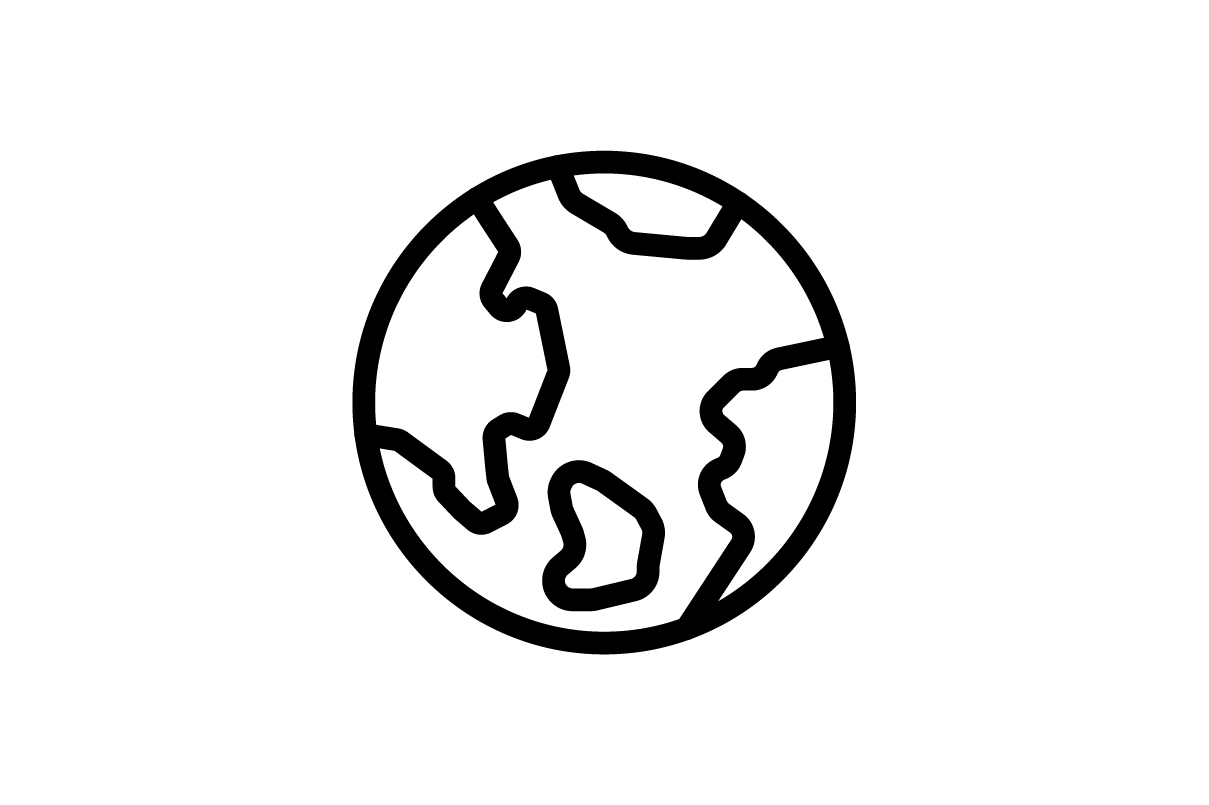 Centralised business servicesA practical guide to BSOs and GBS for stanardisation, automation, and value delivery.
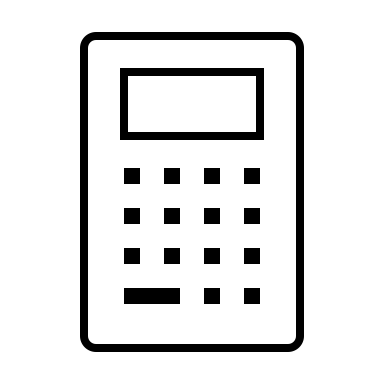 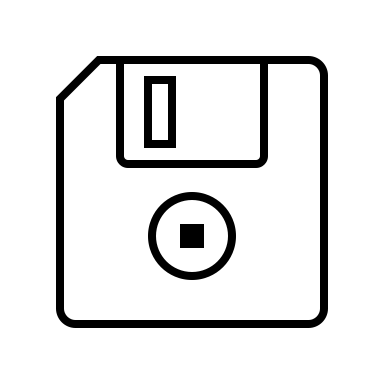 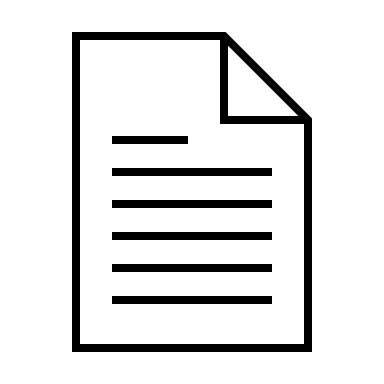 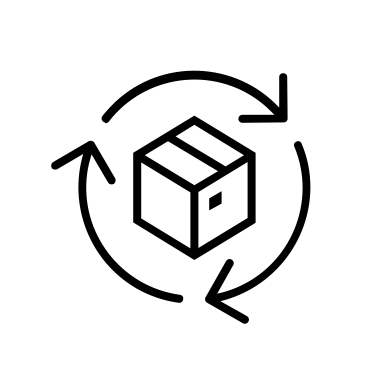 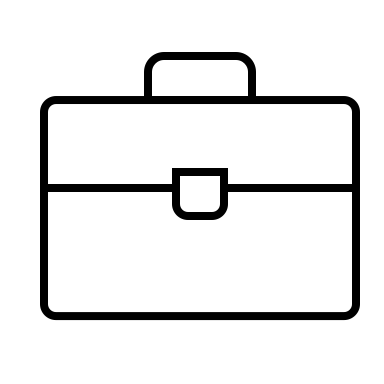 Decentralised services
Aligned
Warehouse
Desktop apps
5 operators
1 IT
1 Finance
1 HR
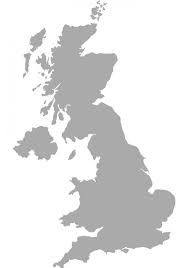 A brief look into the past provides a clear rationale for the introduction of Business Services Organisations (BSOs).
A typical 1990s business had:
Most functions present in all locations
Paper based processes
Locally hosted IT applications.


It wasn't uncommon in this set up to see mixed roles. For example, secretaries who also posted invoices.
This set up is inefficient:
Very little consistency in how things are done
Different information in different formats by location
Roles that require less than 1 full time equivalent person
Risk and control gaps.
Sales branch
Desktop apps
5 Sales staff
1 Accountant
1 Human resources
1 IT
Research centre
Desktop apps
20 scientists
3 Accountant
2 Human resources
5 IT
Manufacturing
Desktop apps
ERP
30 operators
5 engineers
5 Accountants
5 Human resources
5 IT
Headquarters
Desktop apps
10 management
2 legal
5 marketing
2 comms
3 Accountant
2 Human resources
5 IT
IT data centre
Desktop apps
EPR
5 IT
1 Accountant
1 Human resources
Centralised Business ServicesIT as an enabler
Aligned
Centrally hosted applications
(central server, central databse)
Locally hosted applications
(local servers and databases)
In the early 1990s client/server enterprise resource planning (ERP) software entered the market. This was a key enabler for Business Services organisations.
Prior to this it was difficult to provide applications that could be accessed easily from multiple locations.
By the mid 90s many leading companies had started to implement ERP such as SAP R/3.
As ERP, the internet and various other applications gained traction physical work location became less important.
This was a gradual process. It took time for organisations to move away from locally hosted applications and paper processes.
However, from the mid to late 90s we've seen organisations shift from decentralised models to centralised Business Services models.
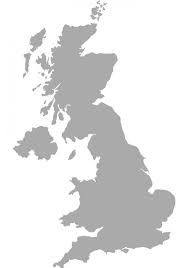 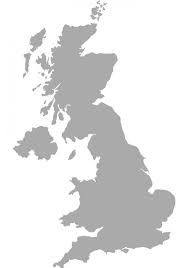 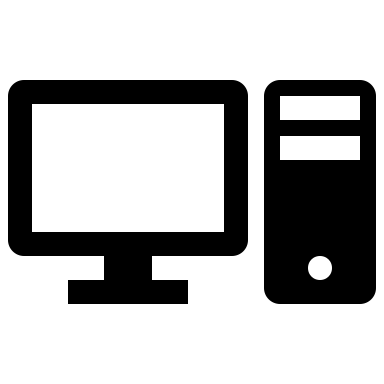 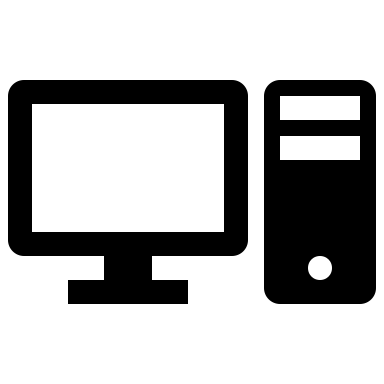 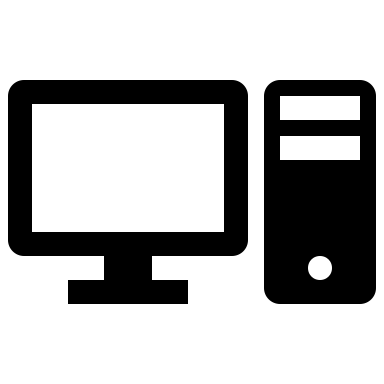 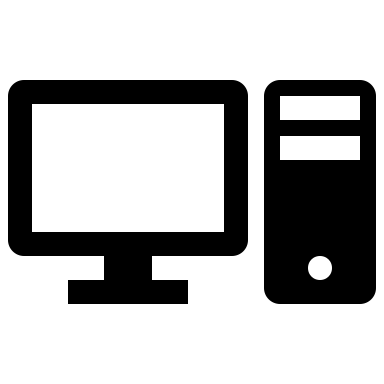 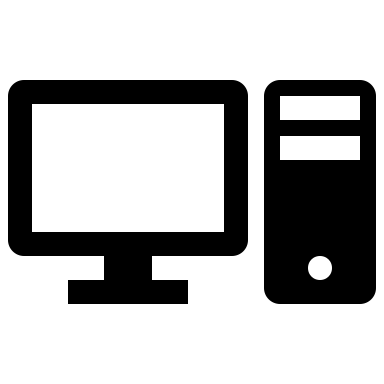 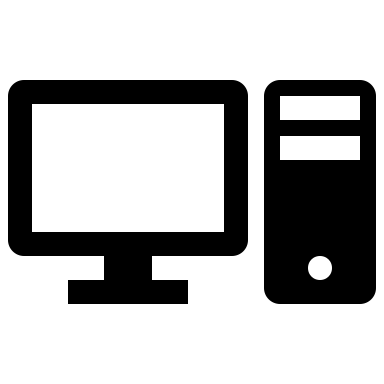 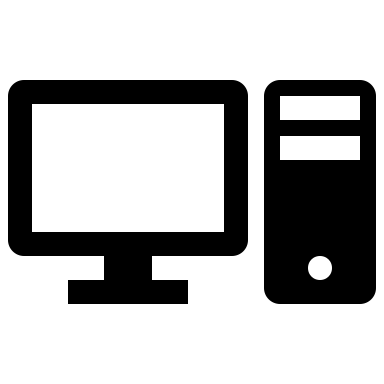 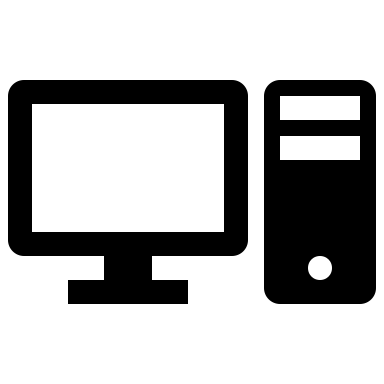 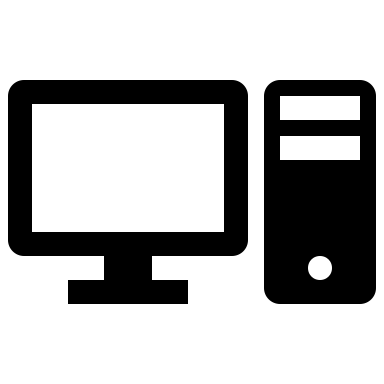 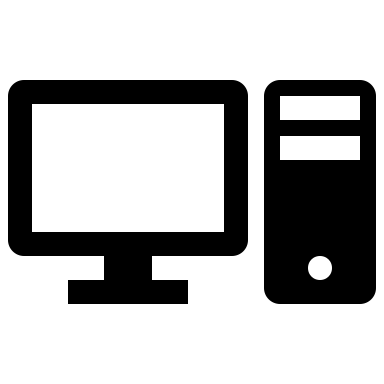 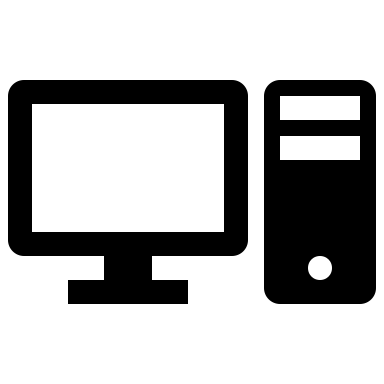 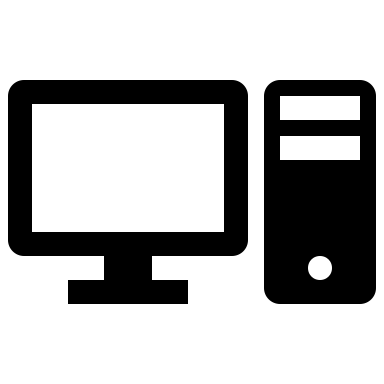 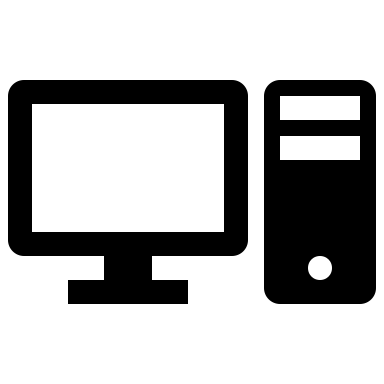 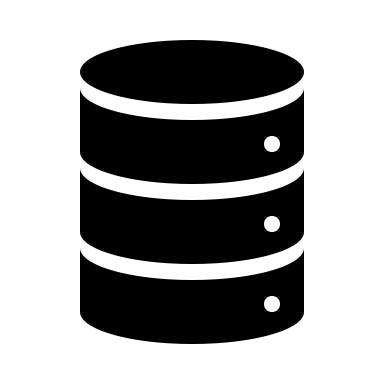 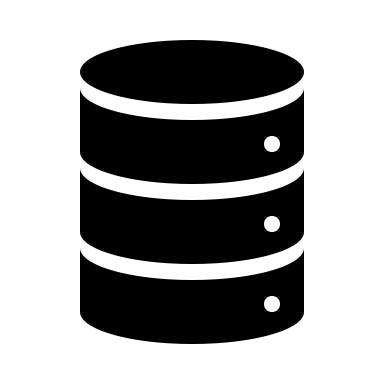 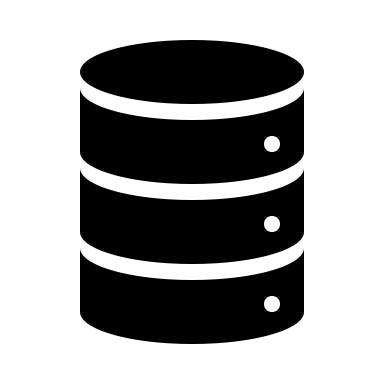 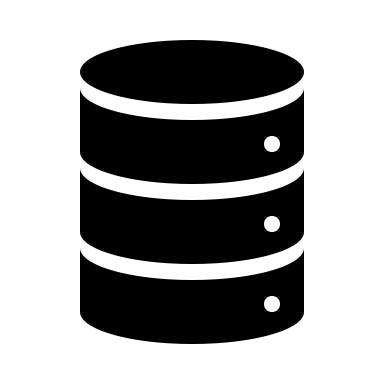 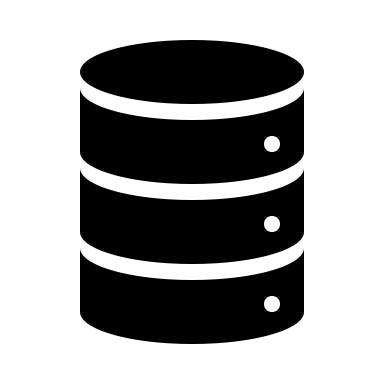 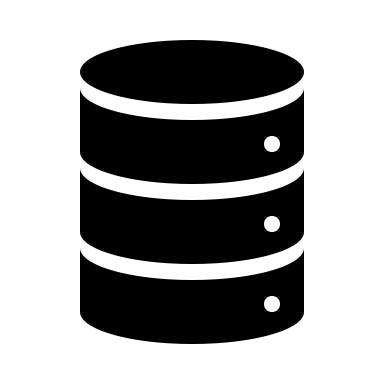 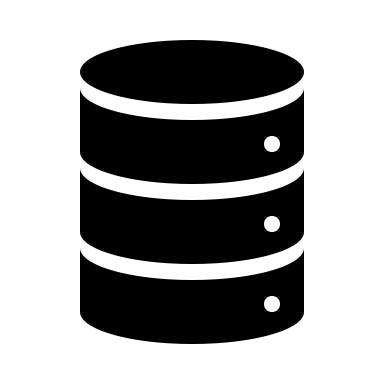 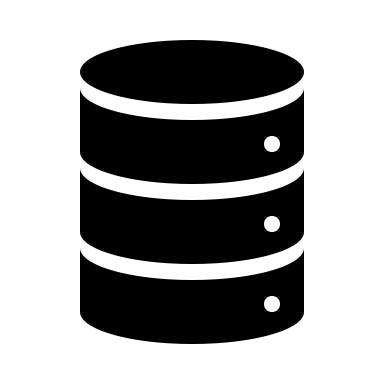 Centralised Business ServicesBusiness services organisaitons (BSO)
Aligned
Warehouse
5 operators
The first step to centralise Business Services is often done within one country.
These central business units are often called 'Business Services organisations'.
The idea is simple:
Identify 'non-core' service work in each location
Shift it to a centrally located organisation.
In the illustration, we add a central BSO entity and shift services staff from all sites to that location. This example results in around 50 full time equivalent roles moving to a BSO. 
In real-world examples single country BSOs can exceed 1,000 employees.
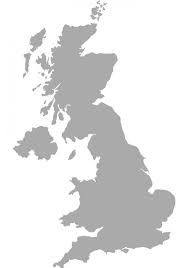 Sales branch
5 Sales staff
Research centre
20 scientists
Business services organisation
Finance
HR
IT
etc.
Manufacturing
30 operators
5 engineers
Headquarters
10 management
2 legal
5 marketing
2 comms
IT data centre
5 IT
Scoping Business Services
Aligned
The scope of work that moves to a BSO is flexible. It's up to each organisation to decide what is right for them.
When discussing this we need a way to refer to work that remains in the Business Unit and work that can shift to the BSO. I will use 'BU work' and 'BSO work'.
A general starting point is:

Examples of BU work:
Strategy
Commercially sensitive work:
Anything involving IP, USPs, secrets, specialist know how
Consumer market knowledge
Innovation and research and development
Profit generating work:
Sales
Physical work
Manufacturing
Shipping.
Examples of BSO work:
*Customer contact centre
Human resources
Information technology
Finance
Procurement.

Debatable areas:
Facilities
Legal
Marketing.

*Customer contact centre is slightly different as this is the provision of a service directly to an external customer. Most of the the services in a BSO are services to internal Business Units. However, there is no reason a BSO can’t take on customer facing services, if they fit with the strategy.
Scoping Business Services
Aligned
Opinions on this split of work vary by industry, organisation, and even an organisations current leadership team.
As a consultant, I've participated in several Business Services design projects. On each one, the organisations came to their own specific scope based on various factors such as objective, business model, values, culture etc.
There is however, a broad trend of the scope of Business Services increasing over time. This is made possible by improvements to technologies and advancements in automation and simplification.
Scoping Business ServicesCreating a process criteria
Aligned
An effective way to identify the scope of work for a Business Services Organisation is to create a set of criteria to define 'BU work' and 'BSO work’.
Operations can then be assessed against this criteria. This will provide a draft of potential BSO scope. Popular criteria include:
Commercial sensitivity: does it have a direct impact on innovation, revenue, profit etc. Could changes to how this process is executed have an impact on the business results
Customer facing: does it require close contact with customers (especially face to face)
Level of business risk: does it touch on sensitive topics such as product quality, controls, or external reporting.
Presence of issues: is it broken, does it require workarounds, special expertise etc.
Rule-based: can the work be done by following a set of rules; a guide, or does it require judgement
Standardised: is the work done in a set way or are there multiple variations?
Location dependency: does the work require interaction with physical objects or presence in a physical location
Commerical sensitivity
High
Low
Customer facing
High
Low
Level of business srisk
High
Low
Presence of issues
High
Low
Rule-based
High
Low
Standardised
High
Low
Location dependency
High
Low
Scoping Business ServicesApplying a process criteria
Aligned
At the initial stages of considering business services a rough estimate of scope can be made at a high level: teams or functions.
This can be done by combining business knowledge, business services expertise and external benchmarks.
This may take the form of a very simple percentage estimate of 'BU work' vs. 'BSO work' by function.
In this example, I split work on whether it can be considered closer to the BU or the BSO. For the BSO work I further split it into two categories to recognise that some of the work that becomes BSO responsibility may need to be co-located with a BU for communication or governance reasons.
Even for a high level assessment, I would recommend going a level of detail down. For finance this may look like:
Scoping Business ServicesApplying a process criteria
Aligned
These high level estimates are useful for the initial discussions of a potential business case for a BSO. However, to validate a business case or start planning an implementation we need a more detailed scope analysis.
This can be done by assessing process area or roles by criteria such as the one discussed earlier, and using this as a reference to help refine percentages.
These illustrations are still at a high level of detail. In a real life scenario you would walk through each process area in detail with business experts. During this session you would:
- Debate and discuss the criteria for a process
- Consider it's suitability for centralisation
- Discuss any issues present in the process
Regional Business Services
Aligned
In our single country BSO example we took resources from 11 sites into a central organisation. It totalled to around 50 full time equivalent (FTE).
Image this is repeated across multiple countries. This could easily grow to hundreds of FTE.
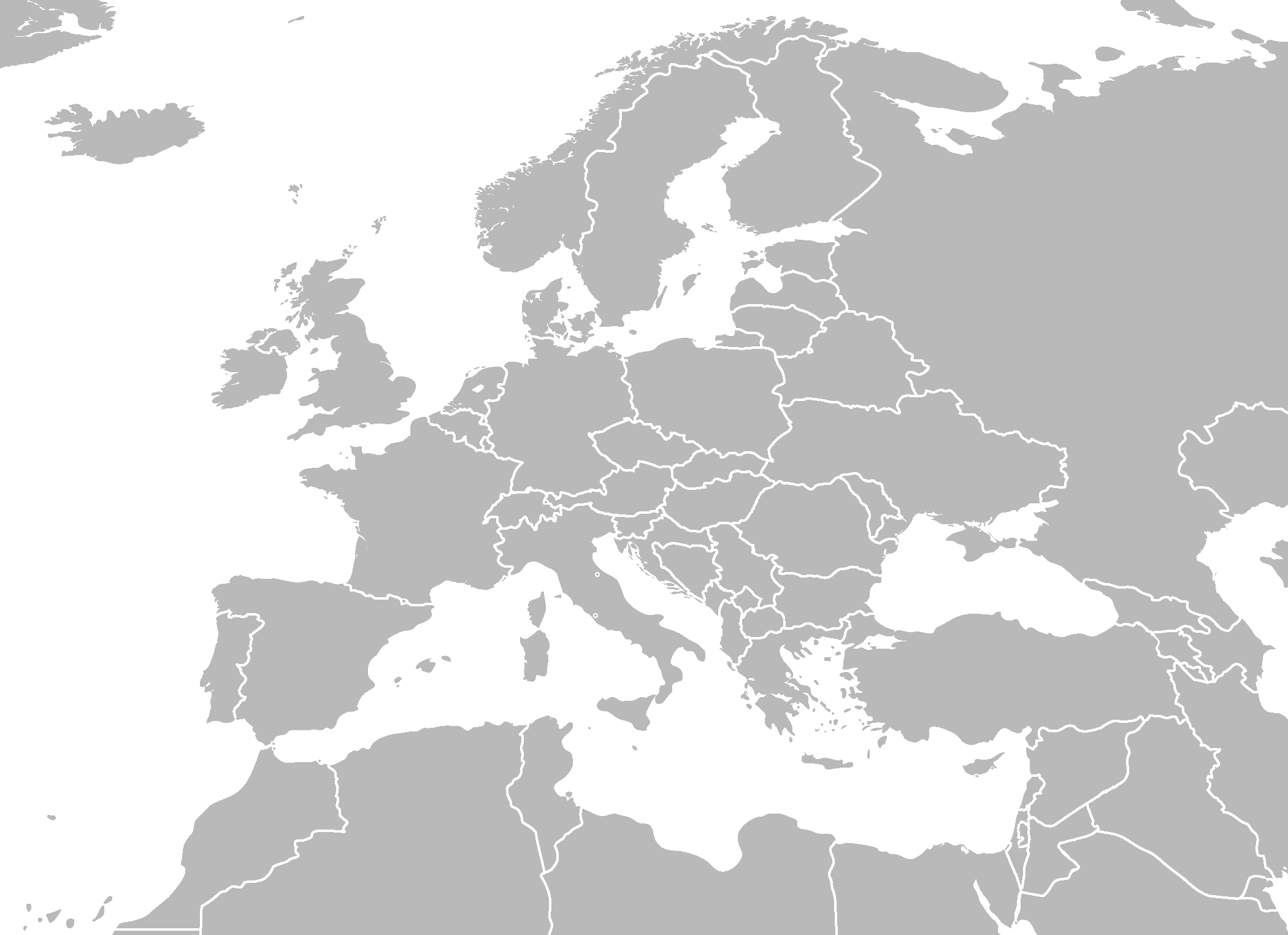 Paragraph text
Bullet text
Paragraph text
Bullet text
Global Business Services
Aligned
This brings us to Global Business Services, where global multinationals with operations in multiple time-zones implement Business Services on a global scale.
As the number of countries increase, the potential for scale efficiencies increase.
However, several challenges are introduced or become more complex:
Languages: 
Business Services internal operations may need to be split by language
Recruiting certain languages in certain locations may be challenging.
Time zones:
A single location can’t support global times zones
Barriers to efficiencies:
Business services has to work in-line with a variety of local requirements (particularly legal).
In reality, global Business Services is normally delivered as a number of connected regional centres.
One noteworthy benefit of having multiple regional centres working together is the ability to bring 24 hour service availability on a ‘follow the sun approach’, this can be useful in cases such as:
Round the world IT support 24x7
Project support 24x7
Late night support during finance month end
Ability to share good practices globally.
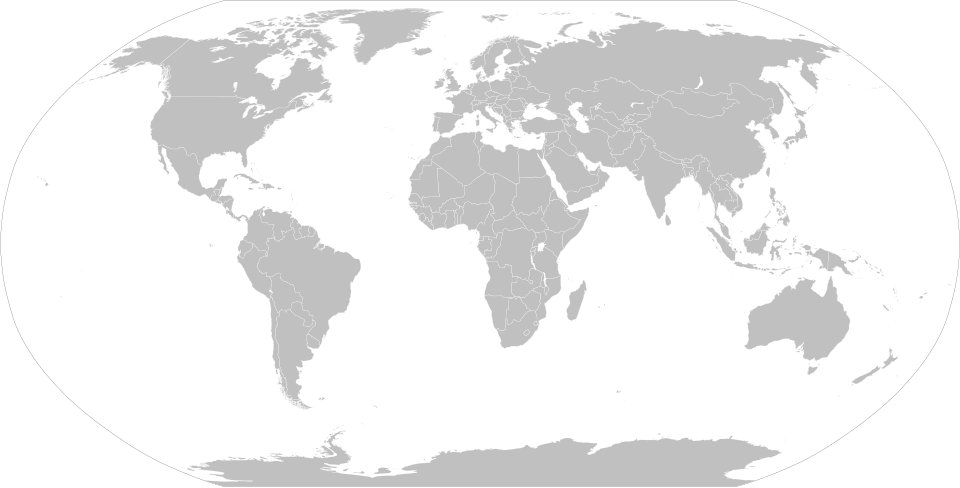 BU locations
GBS regional service centres
Paragraph text
Bullet text
Paragraph text
Bullet text
Aligned
Business services organisation model
Consider an organisation consisting of three types of units: Group, Business Units, and Business Services. The role of each unit can vary across industries and organisations. In addition to the earlier discussed scoping between Business Units and Business Services, there is also the question of what sits in Group. A simple split might be:
Group:
Overall steering, and executive decision-making
External reporting and communications
Setting future direction, and defining policy.
Business Units:
Innovation
Customer service deliver
Sales
Business services:
Leveraging scale and centralisation to deliver cost-efficient, quality processes.
The process criteria can also be used to review Group processes for their suitability to shift to Business Services.
Abstraction of an organisation structure
Group
Business Units
Business services
Paragraph text
Bullet text
Paragraph text
Bullet text
Business services organisation model
Aligned
Early organisation models for Business Services are relatively simple. They consist of a director of Business Services, function leads, and teams of operational staff. There will also be a set of support roles for the BSO itself, which manage facilities, IT infrastructure etc.
Business services organisation
Business
CEO
(and senior mgmt.)
Director
(and senior mgmt.)
Service governance
Contact centre lead
Finance lead
IT lead
HR lead
Procurment lead
BU 1
BU 1
BU 1
BU 1
Contact centeroperations
Financeoperations
IToperations
HR
operations
Procuremntoperations
Service delivery
Supplychain
Customer services
BSO facilities, location IT etc.
Innovation/research
Paragraph text
Bullet text
Paragraph text
Bullet text
Service delivery management
Aligned
In this section, I’ll look at the basics of managing Business Services:
Agreeing services with service level agreements (SLAs) and operational level agreements (OLAs)
Measuring services with key performance indicators (KPIs)
Reporting on service performance
Managing interactions
Managing organisation and people
Managing technology and data.
The terms ‘effective’ and ‘efficient’ are often used when discussing Business Services, however these can be vague. I’d recommend a more direct approach: think in terms of cost and quality. Business services should provide an agreed quality of service at a minimal cost.
Quality can be defined by service attributes:
Performance of a process
Customer review score
Response time.
Cost can be calculated and compared in various ways:
Cost incurred by Business Services
Cost benchmarks:
Many exist for rates such as cost of finance as a percentage of revenue, by industry/geography etc.
Benchmarks exist for organisations at different levels of process and systems maturity, giving indication of appropriate target costs for different situations.
Paragraph text
Bullet text
Bullet 2
Paragraph text
Bullet text
Bullet 2
Service delivery managementDefining services with SLAs and OLAs
Aligned
Service level agreements (SLAs) and operational level agreements (OLAs) provide a way to document the scope of Business Services and their expected quality levels. These are normally appended to contracts which also detail pricing, governance, and other important factors.
These agreements should be as detailed as possible. They should cover both planned services and potential issues and exceptions.
For example, a simple service level agreement for Accounts Payable may state: 1,000 invoices per month with minimum payment on time (PoT) of 95%. A more comprehensive agreement would be expanded to include:
Number of invoices by type (purchase order, approval, etc.)
Named critical suppliers where PoT should be 99%
Number of queries per month (from BU or supplier)
Quality on which invoices can be rejected back to suppliers
Number of credit memos / reversals per month
List of A/P related reports and KPIs to be provided
List of A/P review meetings the BSO should attend
A detailed and clear SLA/OLA ensures:
Business Units are clear on what they will and won’t receive
Business services have clear information to plan their resources and work.
Agreements should specify the “what” and not the “how”. This provides Business Services flexibility to optimise how they deliver the service.
For example, there shouldn't be statements such as, “provision of 10 FTE A/P clerks”. However, this may be valid for an initial period following transition. In fact, this can be a good risk mitigation against fears of under-resourcing at the outset.
Roles & responsibilities
In addition to service descriptions, it’s a good idea to include a matrix summarising Business Services and Business Unit roles and responsibilities in each area. Formats such as “RACI” provide a good way to see at a glance if any responsibilities are not clear.
Paragraph text
Bullet text
Bullet 2
Paragraph text
Bullet text
Bullet 2
Service delivery managementMeasuring service levels with KPIs
Aligned
KPIs provide the basis for managing service delivery quality.
When we think of KPIs in business, we tend to think of frequently used business performance indicators: gross margin, asset utilisation, inventory days, etc.
However, there are KPIs at deeper levels that measure the performance of specific processes.
For Accounts Payable, this includes measures such as:
Payment on time
Waiting time for approval
‘Right first time’ posting rate
Number of rejections.
As Business Services organisations have grown, they have been a driving force behind developing process measures. 
Take for example general ledger accounting, prior to Business Services, measures were restricted to items like “number of days to close”, with BSOs various other measures are used:
Number of manual journals
Number of reversals
Number of restatements
Postings over/under certain threshold
Number of ad hoc reporting requests.
Paragraph text
Bullet text
Bullet 2
Paragraph text
Bullet text
Bullet 2
Service delivery managementMeasuring service levels with KPIs
Aligned
Misuse of KPIs
KPIs can have unintended consequences.
A classic example: posting sales at month end and reversing at the start of the next month as a way to meet monthly sales targets.
In Business Services, there are various ways KPIs can drive poor quality. An example is a service request being closed with reasons such as:
Requester didn’t answer their phone
Workaround in place
Request filled with incorrect category.
Real world service quality should always be prioritised over simply meeting a KPI. This is critical in order to maintain good relations between Business Services and Business Units.
There are lots of ways to control for KPI misuse. One is to ensure plenty of qualitative feedback is captured. For example:
Issue service surveys
Hold periodic service review meetings
Utilise ‘secret customer’ style testing
Provide operational staff the ability to add explanatory commentary to KPI reports
Ensure process issues and input quality are captured alongside KPI measures.
Paragraph text
Bullet text
Bullet 2
Paragraph text
Bullet text
Bullet 2
Service delivery managementService level reporting
Aligned
The format and content of service level reports should be agreed as part of the contract and SLAs/OLAs.
Generally speaking, there should be quantitative measures and qualitative comments against each service.
Reporting should include the performance of both Business Services and Business Units in their respective responsibilities. This is where having a “RACI” matrix as part of the SLA/OLA can help.
Written reports can be issues on a periodic basis, followed by service review meetings. It’s good practice to hold successive meetings at increasing levels of seniority, open issues that can’t be resolved at one level can move to the next meeting:
Operational teams
Working groups (by various topics)
Management
Steering committee / leadership.
In addition to periodic reporting, business systems can be set up to produce self-service reports on KPI performance in real-time.
Paragraph text
Bullet text
Bullet 2
Paragraph text
Bullet text
Bullet 2
Service delivery managementManaging interactions and escalations
Aligned
Interactions between Business Services and Business Units can quickly become complex. Examples of typical interactions include:
Part of agreed processes:
Journal posting request
Emergency payment request
Master data creation request
Ad hoc requests:
Request for a one-time report
Request to expedite an invoice payment
Issues (process, data, IT, security, governance)
Incorrect tax rate applied to posting
Unable to logon
Service status, reporting, governance meetings
Continuous improvement/change project meetings.
Some of these request may involve multiple roles and teams. For example:
Business Unit factory worker raises issue to their supervisor
Supervisor contacts their operational counterpart at the BSO
BSO asks their manager for help
BSO manager contacts BSO IT helpdesk
IT helpdesk escalates to 2nd level support
2nd level IT support contacts process owner
And so, on.
Sounds crazy, but this happens. This chain of interactions can lead to time-delays and frustration.
Paragraph text
Bullet text
Bullet 2
Paragraph text
Bullet text
Bullet 2
Service delivery managementManaging interactions and escalations
Aligned
Cross functional Business Services
Even with a simplified organisation model, when considering business as usual interactions, service reporting and issues and escalations, interactions start to get complex.
Leadership
Senior managers
Business as usual service interactions
Business Units
HR
Business Units
Business Units
IT managers
Service reporting
Business Units
IT operations
Issues & escalations
Leadership
Senior managers
HR
HR managers
Operations
Manager
HR operations
Finance
Finance managers
Business operations
Finance operations
Paragraph text
Bullet text
Bullet 2
Paragraph text
Bullet text
Bullet 2
Service delivery managementManaging interactions and escalations
Aligned
Suggestions on how to improve interactions:
Set clear principles
Always resolve issues at the lowest level
Always use official contact points
Escalate via official procedure and contacts

Assign specialist roles
Rather than individuals from large teams interacting with individuals from other large teams, we introduce some single point of contacts, which can help with routing service information, reviews, issues, requests etc. These can include:
Business support specialists: expert level business operations team member who acts as single point of contact for service reviews, issues etc.
Business partners: single point of contact who represents the Business Services service line
Process/product owners: control the direction of processes and systems
Helpdesk / contact centres: single point of contact for any topic / request within an area.
Groups and committees
As per the organisation model, business services will be structured into operational teams. These teams and their managers will provide services and prepare service reports. In addition, several other groups may be useful:
Steering committee: usually cross-functional, at a senior level. Intervenes with budget and resourcing to resolve service issues.
Working groups: these can be set up for key services, issues or in-flight projects
Committees: these may be useful to bring together individuals responsible for policy and design standards. They may act as a check and approval on service changes.
Escalation flow
There are many ways to design escalations. The key factor is its clear and simple. It should ensure everyone knows clearly what to do in any exception situation.
As part of setting up a BSO, a detailed design should be created to lay out how individuals and teams interact and how escalation and governance work.
Paragraph text
Bullet text
Bullet 2
Paragraph text
Bullet text
Bullet 2
Service delivery managementManaging interactions and escalations
Aligned
Cross functional Business Services
Leadership
Business Units
Business Units
Senior managers
Business Units
Business Units
HR
Busines partner
IT managers
Leadership
Senior managers
Helpdesk
IT operations
Operations
HR
Manager
Busines partner
HR managers
Business support specialist
HR operations
Contact centre
Business operations
Finance
Finance managers
Busines partners
Finance operations
Paragraph text
Bullet text
Bullet 2
Paragraph text
Bullet text
Bullet 2
Service delivery managementOrganisation and people essentials
Aligned
From a people and organisation perspective, there are many factors to consider:
Culture & reward
Values, performance measures and reward may need to be aligned to business service delivery
Roles & responsibilities
Optimal staff to manager ratios to balance cost and quality
Design of new roles
Business services director
Business support specialists and business partners
Regional and global product/process owners
Skills & capability
Skills assessment and capability building for services
Ongoing training on Business Unit activities
Governance
Retention plans for key individuals.
In most cases, staff will transfer from Business Units to Business Services. This needs to be carefully managed, consider:
Impact with unions, governing bodies and statutory authorities
Direct impact on employees
Image/brand/culture
Career development
Roles and reward.
Paragraph text
Bullet text
Bullet 2
Paragraph text
Bullet text
Bullet 2
Service delivery managementManaging technology and data
Aligned
I like to separate out what I call 'critical minimum technology enablers'. This is the minimum technology required to set up a BSO. In addition to that, there is a wide range of technology that can drive cost and quality improvements. I'll cover the former now, and the latter in a future section.
Business systems
Business services require access to any business systems that are used to operate Business Unit processes. Minimum changes to these systems may include:
New or adjusted roles and authorisations
Increased number of user licences
Adjustments to the support model
New or adjusted reports for service related KPIs

There are two main scenarios to consider here:
IT is in scope of Business Services: they can manage this work themselves. Interacting with Group or Business Unit owners for approvals as necessary.
IT is not in scope of Business Services: they will require Group or Business Unit help.
In either case, if IT outsourcing is present, this may involve service requests and contract changes with the outsourcing provider.
Paragraph text
Bullet text
Bullet 2
Paragraph text
Bullet text
Bullet 2
Service delivery managementManaging technology and data
Aligned
Business systems add-ons
If paper documents are used, scanning & archiving will be required. This may be available within existing business systems or may require an add-on solution.
Likewise, basic workflow management may need to be added to assist with basic work routing between Business Units and Business Services.
Service management
Existing business systems can be used to gather and report KPIs. The capability of existing business systems to gather, aggregate and present this information needs to be assessed. It's possible that some minimum work is required:
Creating dashboards/reports in tools like MS Excel
Implementation of basic dashboarding software.
Performance management
Existing business systems can be used to gather and report KPIs. The capability of existing business systems to gather, aggregate and present this information needs to be assessed.
Paragraph text
Bullet text
Bullet 2
Paragraph text
Bullet text
Bullet 2
Service delivery managementManaging technology and data
Aligned
IT infrastructure
Basic IT set up:
Network (WAN, LAN etc.) 
High speed internet to data centres, BU locations, etc.
Desktop, mobile, tablet, etc.
Website
Email
Some of these are simply a case of extending existing IT services within the organisation.

Business services operations
Business services itself will usually be at least one legal entity with its own staff, expenses, assets, etc. and will require relatively basic enterprise resource planning functionality. 
Normally, this entity can be set up in existing systems.
Data
The condition of data and data management systems needs to be assessed prior to transition.  It’s possible that some minimum work is required prior to implementing Business Services:
Data cleansing
Data management systems or at minimum the implementation of basic workflow systems for requests, approvals etc.
Paragraph text
Bullet text
Bullet 2
Paragraph text
Bullet text
Bullet 2
Implementating Business Services
Aligned
The first step is to develop a business case and detailed operating model. If the business case is good and the operating model is feasible, then implementation work can begin. Key stages include initial set-up, first transition/pilot and then successive transition waves.
Timeline
Strategy
Business case
Operating model
Location study
Setup
Facilities set up
IT set up
Hiring managers
Hiring (staff)
Pilot
Assess
Transition project
Transitions
Assess
Transition project
Assess
Transition project
Transition project
Transition project
Assess
Assess
Management
Operations underway
Continious improvement underway
Paragraph text
Bullet text
Bullet 2
Paragraph text
Bullet text
Bullet 2
Implementing Business Services
Aligned
Strategy: business case
Projected costs of Business Services, projected savings in Business Units, quantification of quality improvements.
Strategy: operating model
The operating model includes process scope, estimated resource requirements, IT architecture, organisation model, and other key factors.
Strategy: location study
The location study involves comparing locations based on; socio-economic factors, political stability, taxation, grants, access to resources, technical infrastructure (internet), culture, transportation (airport, roads, etc.)
Set up: facilities
Building/leasing
Office/facilities fit out (furnishing, technology etc.)
Maintenance.
Set up: IT
Local network, desktop, etc.
Set up of finance, HR, etc. for the Business Services entity.
Set up: hiring managers
Prior to any transitions, various managers may need to be recruited.
Operational staff can be recruited as part of transition projects.
Paragraph text
Bullet text
Bullet 2
Paragraph text
Bullet text
Bullet 2
Implementing Business ServicesTransition waves
Aligned
At its core, transitioning work means shifting work from one location to another.
The state or condition of the work is important. At the outset, Business Services will only be able to operate a process to the same standard the BU operates it.
Processes should be assessed to check:
Is the process clearly documented and well understood
Are their issues present
Are systems fit for purpose
Does data meet quality standards
Is there are reliance on paper documents, local systems
Is there a high level of variation.

Depending on the state of the work and Business Services quality targets, processes may be “fixed” or improved before, during, or after transition.
Common transition approaches:
Moving work as it is
No improvements before/after moving
Service levels may decrease as Business Services has to deal with poor processes.
Lift and shift
Fix, then shift
Work is fixed before moving
Fixing is driven by the Business Unit
Business services assist
Shift and fix
A project team fixes and moves work simultaneously
Suitable when new systems are required
Shift, then fix
Work is moved as it is
Business services then starts fixing.
Paragraph text
Bullet text
Bullet 2
Paragraph text
Bullet text
Bullet 2
Implementing Business ServicesPre-transition assessment
Aligned
One critical activity is the ‘assessment’ of the Business Unit prior to transition. There are two main aims here:
Check if the processes are at the minimum level of stability to move to Business Services
Capture a baseline of the current process performance so that pre transition and post transition performance can be fairly compared.
Typical assessment activities:
Gather and check process documents
In-person process monitoring
Check resource levels
Identify issues, problems, and workarounds
Measure and record current process performance.
Paragraph text
Bullet text
Bullet 2
Paragraph text
Bullet text
Bullet 2
Implementing Business ServicesIndividual transitions
Aligned
The exact plan for a transition depends on many of the factors discussed:
Scope of Business Services
Expected interactions
Minimum technology requirements
Pre-transition assessment work.
However, one thing that transitions have in common is the shifting of work across locations and/or people. Key activities to do this include:
Gathering, and updating process documents
Policies
Role descriptions
Operating procedures
Business systems documents (instructions, procedures, etc.)
Training
Work handover sessions.
Delivering a successful transition with these alone can be challenging, additional steps that can help include:
Work shadowing: Business Services staff are embedded in the Business Unit and work with the processes prior to transition. Duration depends on complexity.
Reverse work shadowing: at the point of transition, Business Unit staff temporary sit with Business Services and oversee processing. Duration will depend on the quality of the transition work and the number of issues.
Paragraph text
Bullet text
Bullet 2
Paragraph text
Bullet text
Bullet 2
Improving operations
Aligned
In order to optimise for quality and cost, Business Services should have a strong focus on improving operations. This should encompass:
Policy and process
Organisation structure, roles & responsibilities
Technology
Data

Process improvement culture, including the Toyota Production Method and Lean, provide some useful guidelines on how to approach this. There is an optimal order of work:
1. Stop doing work if it doesn’t deliver any value2. Centralise work and gain labour arbitrage and scale efficiency3. Simplify work to reduce effort, without affecting value4. Automate work to further reduce effort5. Improve quality
Automation being positioned at number 4 may seem a little surprising given increasing advancements in this area. The rationale is that:
We shouldn’t automate something that doesn’t deliver value
Automation can be expensive to implement
Automation has an ongoing management overhead.

Lean
Lean is more correctly defined as a culture, than a set of tools. It fits well within Business Services by embedding and rewarding certain behaviours:
Don’t accept defects: always fix the root cause of problems. This avoids building process debt with workarounds
Empower anyone to identify problems. Create a continuous improvement log. Define value, and prioritise accordingly.
Lean also provides some helpful tools. I will briefly cover two: the 7 wastes, and visual management boards.
Paragraph text
Bullet text
Bullet 2
Paragraph text
Bullet text
Bullet 2
Improving operationsLean – 7 wastes
Aligned
The seven wastes
Toyota identified 7 typical wastes in manufacturing. Various organisations have applied this thinking to service processes.
This provides a structure or checklist to work through when studying a process.
Waste is any activity that consumes resources, but creates no value for the end customer.
A good example in Business Services is business review reporting packs. In some organisations these can grow to +100 pages. Lean reviews of these have found that up to 80% of the data is not used for decision making.
Paragraph text
Bullet text
Bullet 2
Paragraph text
Bullet text
Bullet 2
Improving operationsLean – 7 wastes
Aligned
Waste
What it is and general examples
Finance services
Marketing example
Software dev examples
Producing more than the customer expects
Reports with unused inforamtion
Marketing activities without clear link to strategy
Developing unnecessary features
Overproduction
Any tasks that don’t add value
Too many reviews
Too many approvals
Processing invoices faster than needed
Manual marketing report generation, without clear purpose
Unecessary complex code
Overprocessing
Holding excessive stock (materials/products) e.g. in order to meet unexpected demand
Too many accounts
Too many cost centres
More postings that needed
Too much manipulation
Unlaunched compaigns, licensed tools not used
Undelivered code
Undelivered features
Inventory
Whenever process is not moving:
Waiting for approvals
Equipment waiting to be fixed
Invoice approvals
Draft accounts waiting on approval
Waiting on approvals
Waiting for testing
Waiting on user inputs
Waiting on reviews
Waiting
Anything that leads to re-work
Duplicate master data
- Incorrect postings
Branding errors, communication errors
Bugs
Defects
Movement of employees 
Movement of machinery
Movement of employees
Unecessary meetings, effort to find information, attending events without purpose
Unecessary meetings
Motion
Moving physical documents
Interfacing data across systems
Routing documents for approval
Task switching, interuptions, unnecessary long funnel
Task switching, interuptions, unnecessary long funnel
Transportation
Paragraph text
Bullet text
Bullet 2
Paragraph text
Bullet text
Bullet 2
Improving operationsVisual management boards
Aligned
Being focused and organised is key to delivering services well. Physical visual management boards create real spaces to bring together a variety of key information that helps focus teams and their customers on the current situation and priorities. 
Boards may contain:
KPIs
Daily contacts (e.g. duty manager approach)
Current known issues
Continuous improvement log (ideas for improvements)
Team charts, roles, contact names etc.
Benefits
KPI trend is transparent: early identification of issues
Promotes clear ownership
Focuses attention on issues
Reduces distraction by publicising correct
Continuous improvement log.
Visual management boards were originally paper-based. Over the years, large monitors with real-time electronic dashboards have replaced some of these.
However, there is still a benefit to having tactile materials as a centre for huddles and discussions. Boards can have whiteboards installed next to them to facilitate meetings, discussions and qualitative commentary.
Paragraph text
Bullet text
Bullet 2
Paragraph text
Bullet text
Bullet 2
Improving operationsVisual management boards
Aligned
Being focused and organised is key to delivering services well. Physical visual management boards create real spaces to bring together a variety of key information that helps focus teams and their customers on the current situation and priorities. 
Boards may contain:
KPIs
Daily contacts (e.g. duty manager approach)
Current known issues
Continuous improvement log (ideas for improvements)
Team charts, roles, contact names etc.
Benefits
KPI trend is transparent: early identification of issues
Promotes clear ownership
Focuses attention on issues
Reduces distraction by publicising correct
Continuous improvement log.
Visual management boards were originally paper-based. Over the years, large monitors with real-time electronic dashboards have replaced some of these.
However, there is still a benefit to having tactile materials as a centre for huddles and discussions. Boards can have whiteboards installed next to them to facilitate meetings, discussions and qualitative commentary.
Paragraph text
Bullet text
Bullet 2
Paragraph text
Bullet text
Bullet 2
Improving operationsDigital technology
Aligned
I started my career in Finance IT back in 2000. At that time my employer, Procter & Gamble, had just launched GBS with 3 regional service centres. 
I recall a great presentation from one of the senior managers looking back at the previous decades of IT. I think the joke was:
1960s: users made mistakes on paper
1970s: users made mistakes with punch cards
1980s: users made mistakes via mainframe terminals
1990s: users made mistakes on desktop PCs.
But IT jokes aside, what was clear even back in 2000 was how fundamentally IT was enabling and automating processes.
Things that we take for granted such as producing global harmonised accounts in a matter of days wouldn’t be possible without the automation inside ERP.
Looking at each decade from 1970 to 2020 there have been significant technology advances at each stage.
In the 1990s, we reached the point where technology could enable basic centralisation of work.
From the 1990s to now, various technologies have driven quality and cost improvements through automation.
Today, the hot topic is AI.
I’d define recent AI developments as a shift in automation capability from programmatic to generative. In the past, we had to set up automation based on rules. Now, AI is able to generate its own rules and decisions.
This is perhaps a little too much detail, but I think it's interesting to look at how technology has driven automation over the decades. Has your organisation utilised all of these?
Paragraph text
Bullet text
Bullet 2
Paragraph text
Bullet text
Bullet 2
Improving operationsDigital technology
Aligned
Automation
Approximation of
Increasing automation
Tech enables centralised working
Automation
Shifts into content generaiton
1970s
1980s
1990s
2000s
2010s
2020s
Rise of personal computing
Client-server and digital workflows
Integration and workflow
Task automation and intelligent assistants
AI-Driven and Generative Automation
Foundations of digital processing
Mainframes replace paper ledgers, calculations via batch jobs.

Mainframes
Terminals
Removal of location dependency. Integration and reporting reduces manual work.

Client/Server ERPs (SAP R/3, Oracle)
Email & Office 
Basic workflow Engines
Automation moves into content generation, judgement and decision making

Machine Learning:
Generative AI
Intelligent AI
Conversational AI
Early integration in ERP reduces rework.

Desktop PCs
Early LANs
Mainframe ERPs (e.g. SAP R/2)
Faster automation cycles, less reliance on IT, extended reach of automation to legacy UIs.

Robotic Process Automation (RPA)
Low-Code
Chatbots & Virtual Assistants:
Cross-system automation, task routing, validations.

Workflow in ERP
Data warehousing
ETL
Automated Testing
Service oriented archicture
Paragraph text
Bullet text
Bullet 2
Paragraph text
Bullet text
Bullet 2
Improving operationsDigital technology
Aligned
1970s: Foundations of Digital Processing
Mainframes: Batch processing, centralised control, limited to specialists.
Terminals: Onsite data entry (e.g. inventory, payroll).
Automation impact: Replacing manual ledgers and calculation with digital batch jobs.

1980s:  Rise of Personal Computing
Desktop PCs: Word processing, spreadsheets (e.g. Lotus 1-2-3).
Early LANs: File sharing and messaging within local offices.
Mainframe ERPs (e.g. SAP R/2): Early transactional integration.
Automation impact: Faster document handling, reduced paperwork duplication, early integration of finance, HR.

1990s: Client-Server & Digital Workflows
Client/Server ERPs (SAP R/3, Oracle): Modular enterprise apps.
Email & Office Automation: Outlook, Word, Excel become standard.
Basic Workflow Engines: Task routing in finance, procurement.
Automation impact: Process visibility, remote access, reduced rekeying.
2000s: Integration & Workflow
OCR and Workflow Tools in ERP: Purchase approvals, invoice matching.
Data Warehousing: Central data for BI and reporting.
ETL Tools: Automate data extraction and loading (e.g. Informatica).
Automated Software Testing Tools: Selenium, HP QTP emerge.
SOA (Service-Oriented Architecture): Reusable Business Services.
Automation impact: Cross-system automation, task routing, validations.

2010s: Task Automation & Intelligent Assistants
Robotic Process Automation (RPA): Automates GUI-based repetitive tasks (e.g. UiPath, Blue Prism).
Low-Code Platforms: Business-led automation (e.g. Power Automate).
Chatbots & Virtual Assistants: Basic helpdesk and support automation.
Automation impact: Faster automation cycles, less reliance on IT.

2020s: AI-Driven and Generative Automation
Machine Learning: Predictive analytics, fraud detection, intelligent OCR, process mining.
Generative AI: Content creation, summarisation, code generation.
Intelligent automation: RPA + process mining + decision engine + AI
Conversational AI: Natural interactions for service/helpdesk automation.
Automation impact: Move beyond rules to judgment, content generation, end-to-end automation with decision-making.
Improving operationsDigital focus area to prioritise for business shared services
If I were to narrow the focus back to what is important for Business Services I would pick the following:

1- As expected, a strong focus on AI:
Intelligent automation
Combine process mining, RPA, and decision engines with AI to automate broader, more complex tasks.
The beauty of 'intelligent automation' is we can apply AI to any of other IT enabler to make it easier to implement it or to enhance it.
Generative AI and predictive AI
Use ML/GenAI for forecasting, planning and analysis. Identifying trends and commentary
Apply GenAI in ad hoc and project-based work: creating templates, change communication, service survey design, etc.
Conversational AI
Leverage next-gen chatbots and virtual agents to improve user self-service, speed, and satisfaction across service request.
2- But this should be coupled with leveraging core ERP:
ERP advancements
Modern ERP platforms (e.g. SAP S/4HANA) provide a stable digital foundation. Extend via:
Web-based modular add-ons
Role-based UIs (e.g. SAP Fiori) for streamlined, user-specific task flows.
S/4HANA also provides embedded analytics which can be used for service reporting without requiring an additional data warehouse, reporting tools or dashboards.
Improving operationsDigital focus area to prioritise for business shared services
3- And finally, attention on:
Centralised **service management systems** for all service requests and communications
Rationalised **integration architecture**, limit the number of IT vendors and technologies to simplify and get scale value.A toolkit of process orchestration tools to help support complex process flows (e.g. onboarding, month-end close, supplier lifecycle).
Self-service portals & service catalogues to standardise and structure service requests and communications
Paragraph text
Bullet text
Bullet 2
Paragraph text
Bullet text
Bullet 2
A more comprehensive organisation model
Aligned
After discussing various aspects of Business Services, we can build on our basic organisation model to highlight some of the advancements in Business Services.
Increasing scope: external services management
Business services have moved beyond A/P, payroll, call centre etc. One area Business Services can leverage scale on is the management of 3rd party services.
Organisations use 3rd party services in a variety of areas, consider:
Contract manufacturing
Marketing agencies
Lawyers (often external)
Independent contractors (variety of areas/roles)
IT outsourcing
Business process outsourcing.

The main reasons to move these to Business Services are:
Leverage scale to improve contract terms
Leverage services expertise to better manage services.
Increasing scope: specialist functions
With increasing knowledge and skills coupled with technology enablers, more specialist work can move into Business Services:
Business re-engineering: use process knowledge/culture to assist BUs with process improvement
Project management: Providing a central pool of professional project management resources
Programme management office: hosting a central PMO
Change management: providing a central pool of change management professionals
Analytics: providing centralised analytics expertise. This could range from helping Business Units construct queries, through to providing data scientists.
The main reasons to move these to Business Services are:
They fit more closely with service delivery than core Business Unit
They all benefit from a focus on service / process excellence
Many of them are temporary in nature. A Business Services organisation can pool resources and let them flow to BUs as required
Paragraph text
Bullet text
Bullet 2
Paragraph text
Bullet text
Bullet 2
A more comprehensive organisation model
Aligned
Organisation structure changes
As part of the drive to deliver service levels at a competitive price, Business Services organisations often create teams and experts to better manage themselves internally:
Service delivery office: monitoring KPIs, issues etc.
Process owners / product teams: moving experts into permanent roles around how processes and systems work
Master data management: creating a master data service line to manage centralised master data management

Depending on the industry and organisation BSOs may adapt into various areas and specialisms.
A migration to a Business Services model also often accompanies a move to horizontal process management. In this case areas such as finance may be replaced with for example record to report. Procurement and finance may be replaced with Purchase to pay.
This was very popular in the 2000s. While it improves end-to-end processes and promotes focus on outputs, it still results in silo's: just different silos. I would argue the way you manage is more important than the structure you manage.
Paragraph text
Bullet text
Bullet 2
Paragraph text
Bullet text
Bullet 2
A more comprehensive organisation model
Aligned
Business services
Business
Director
(and senior mgmt.)
CEO
(and senior mgmt.)
Service governance
Specialist functions / CoE
Operations
Contact center
External services management
Specialist / centre of excellence
Process reengineering
Finance
Marketing
Analytics
BU 1
BU 1
BU 1
BU 1
Strategy
IT
Project management
Supply chain
Service delivery
External relations
HR
Change management
Legal
Supplychain
Procuremnt
Internal controls
Facilities
Customer services
Product management (process & systems)
Master data management
Innovation/research
Resource pool
Paragraph text
Bullet text
Bullet 2
Paragraph text
Bullet text
Bullet 2
Benefits summary
Aligned
Business services can deliver many benefits. The magnitude of each will depend on the organisation’s specific situation. Expected benefits should be quantified in as detailed a way as possible as part of the business case and validated with transitions.
Cost savings
Labour arbitrage: varying geographic salary rates can be exploited. The same or better skills are available in locations at a lower cost
Co-location leads to a reduction in total management
Centralisation of people has an effect of organically increasing knowledge and skills, which improves the speed of service delivery
Centralisation reduces ‘waiting’ time related to communication and information transportation, which lowers overall process effort
It’s easier to deploy improvements across multiple BUs/geographies from a central location, making savings more accessible
Roles and salaries can be reset during the launch of a new Business Services organisation.
Quality improvements
It’s easier to control centralised operations. In many cases, previous cases of fraud, or reporting errors are the key driver for Business Services as opposed to cost
Business services can focus solely on service delivery culture and quality and optimise for this
Processes can be more easily standardised in a central location, which leads to more comparable reporting.
Paragraph text
Bullet text
Bullet 2
Paragraph text
Bullet text
Bullet 2
Benefits summary
Aligned
Strategy and change improvements
M&A enabler
When companies make acquisitions, they add duplicate processes and systems to their operating model. Business services can scale expertise in how to assess M&A target operations, plan for integrations and implement integrations.
Many organisations that grow through successive acquisitions reach a point of service bloat with no harmonisation across Business Units and geographies, Business Services can be a way for them to address this moving forward.
Outsourcing
Creates a launchpad to run outsourcing from without distracting Business Units
Provides a central organisation to manage outsourcing parties.
Provides a central organisation to retain key expertise e.g. process owners, business support specialists, allowing freedom and flexibility to change outsourcing providers.
Business systems changes
Reduces disruption to Business Units during system implementations and upgrades.
Benefits for the Business Unit
Improves their profitability by reducing costs
Allows them to focus on their core business
Reduces management overhead
Increases access to optional and specialist services if Business Services invest in those.
Paragraph text
Bullet text
Bullet 2
Paragraph text
Bullet text
Bullet 2
Challenges and opportunities
Aligned
In this final section, I’ll cover challenges I’ve observed. Some of these also represent opportunities to access benefits when things are done right.

1. Unrealistic cost saving targets
In most cases, shifting from decentralised to centralised services will deliver a cost saving. However, there’s a risk of setting the cost saving target too aggressively. This is often the underlying cause of poor quality services and a lack of satisfaction. Creating a Business Services organisation with a insufficient budget leads to:
Understaffing: affecting operational execution and services levels
Underskilled / inexperienced resources
Inability to deliver continuous improvements or support transformation projects.

If an operational process moves to Business Services without any ‘fixing’:
Aside from labour arbitrage it will likely run at the same cost unless improvements are made (culture, process, systems, etc.)
In some cases, short term costs may increase, as a result of the learning period and the need to have back-up resources.
Paragraph text
Bullet text
Bullet 2
Paragraph text
Bullet text
Bullet 2
Challenges and opportunities
Aligned
2. Broken processes, process variation & the importance of a baseline
If a business service organisation takes on poor processes, they will struggle to operate them well. Business services organisations should set a minimum acceptance criteria and run a pre-transition assessment. This should cover:
Number of process issues, problems and workarounds
Number of IT issues, problems and workarounds
Number of data issues, problems and workarounds
Level of variation: BU specific processes, BU specific systems, BU specific role definitions, BU specific data models
Existence of any governance or control issues
Extent and quality of documentation
Whether the documented process is followed
Current operational metrics
Volumetric measures (e.g. number of invoices)
Process KPIs (e.g. right first time/reversals, payment on time, number of blocked invoices)
The results of an assessment should lead to a conclusion on:
Can Business Services operate this process? If so, with what resource level implications
Can Business Services gain any ‘centralisation’ benefit, or is the operation so unique it needs to be done by a stand-alone team.
Paragraph text
Bullet text
Bullet 2
Paragraph text
Bullet text
Bullet 2
Challenges and opportunities
Aligned
3. Poor management of services levels, poor use of KPIs
Service levels should be carefully drafted and agreed. They need to be structured in a way that they will ensure Business Units receive good service while also being achievable for the Business Services organisation.
There should be mechanisms in place to manage services issues at the lowest levels, avoiding unnecessary escalations. A good relationship should avoid debating contract details.

KPIs or process performance indicators are extremely important for a few reasons:
Measuring if Business Services are meeting their quality targets
Measuring if Business Units meet their commitments. This often includes the quality of their requests, approvals etc.
They provide indicators to make management decisions.
Paragraph text
Bullet text
Bullet 2
Paragraph text
Bullet text
Bullet 2
Challenges and opportunities
Aligned
4. Staff Retention
Business services organisations may suffer from higher turnover rates than their Business Units. Note: this is an even bigger problem for outsourcers. This can present challenges with developing highly skilled staff and consistent services delivery. Some factors which may help include:
Careful selection of location: skilled, experienced and willing workforce
Well thought out career progression opportunities
Work rotation within Business Services and out to the Business Units.
Paragraph text
Bullet text
Bullet 2
Paragraph text
Bullet text
Bullet 2
Challenges and opportunities
Aligned
5. Business services image & culture
There is a risk the Business Unit is considered the real business and Business Services is considered as second class. This can create various issues:
Motivation
Attracting and retaining top talent
It’s important to stress from the beginning that Business Services are strategic. Top performing companies have top Business Services. There are excellent opportunities for career progression within Business Services and the external market.
6. Communication and interactions
We touched on interaction earlier. With a lot of complexity and effort going into process, technology, and data, it’s easy to overlook this. However, even decently performing processes can lead to a lack of satisfaction if the communication doesn’t work. Simple things that can help include:
Self-service web pages
FAQ pages, contact forms
Professional service management software
Real-time KPI reporting dashboards
Duty managers as single points of contact
Specialist roles, as discussed earlier: business support specialists, and business partners.
Paragraph text
Bullet text
Bullet 2
Paragraph text
Bullet text
Bullet 2
Challenges and opportunities
Aligned
7. Lack of Business Unit accountabilities

As Business Units are customers of Business Services, there is a risk of focusing exclusively on the service being provided. However, in order for Business Services to work effectively, the quality of inputs from Business Units are important. It’s good practice to formalise this in detail at the outset. This will help avoid debates around exceptions, missed services levels, issues, etc.
One of the most useful tools for this is clear roles and responsibilities within the SLAs and OLAs. Using a RACI matrix can help.
Paragraph text
Bullet text
Bullet 2
Paragraph text
Bullet text
Bullet 2
Challenges and opportunities
Aligned
8. Lack of ambition

1- On a geographic basis:
Organisations may implement country specific Business Services and gain some benefits, but miss out on larger scale benefits by shifting to regional and global services. This can be a challenge, especially for organisations with strong 'country management' or companies with concerns around cultural impacts.

2- On a service basis:
The process criteria for early Business Services was limited to rule based, repetitive work that could be easily documented. Payroll, A/P, A/R, are classic examples. However, many organisations have successfully centralised highly skilled work. For example, within finance this includes cost accounting, and financial planning and analytics. At first, it was hard to envision cost accounting being done outside the plants, but I've seen this work with zero issues. This also brings more consistency of the approach to costs across sites, countries, and regions, making profitability reporting more accurate across Business Units.
The future of Business Services & conclusions
Business services are still relevant
At Procter & Gamble, we launched global Business Services in 2000. I spent 7 years rolling it out along with helping lead process and systems improvements. The transformation that GBS delivered can’t be easily described. It helped shift P&G into a truly global business from the perspective of process harmonisation, reporting consistency, etc. It’s often cited as a benchmark for global systems and Business Services.
Since then, up to and including recent years, I continue to come across multinational clients with fragmented, decentralised operating models. These organisations often:
Grew through acquisition, but never rationalised or harmonised
Were highly profitable and could absorb inefficient operating costs
Were in industries that lack services experience, and were not aware of the potential benefits.
I think for many organisations there is still a huge potential to benefit from either setting up, or expanding Business Services.
The future of Business Services & conclusions
Business services and AII’ve seen some ‘hot takes’ on LinkedIn, such as “AI will replace ERP”. As someone who focuses on Finance where accuracy and governance are key, that really made me laugh.

Business Services is somewhat similar, I don't see AI automating to an extent that BSOs/GBS is no longer relevant. In fact Business Services are enablers in that they can drive implementation and governance of AI better than Business Units. BSOs/GBS can lead the implementation of:
Chatbots (HR, IT especially)
Intelligent RPA for data entry, reconciliation, etc.
Gen AI across all areas:
Drafting communications
Analysing data, creating 1st draft commentary
Creating templates for projects, review meeting, etc.
Business services and open technology standards
One noteworthy observation is SAP moving towards role based applications based on open web standards (HTML/CSS/JS) with their Fiori apps, this is another trend that can be leveraged by Business Services.
Role based applications can drive BSO/GBS cost and quality improvements
Open standards make it much easier to customise applications without relying on niche expensive IT skills

Political trends
Topics such as Brexit, Trump tariffs, etc. raise a concern around building an operating model based on centralised global and regional services. I haven’t seen tangible impacts on service industries, so I don’t see a concern here.
The future of Business Services & conclusions
Has your organisation implemented business services? Where are you in the journey? What issues have you encountered? What direction do you see business services taking?